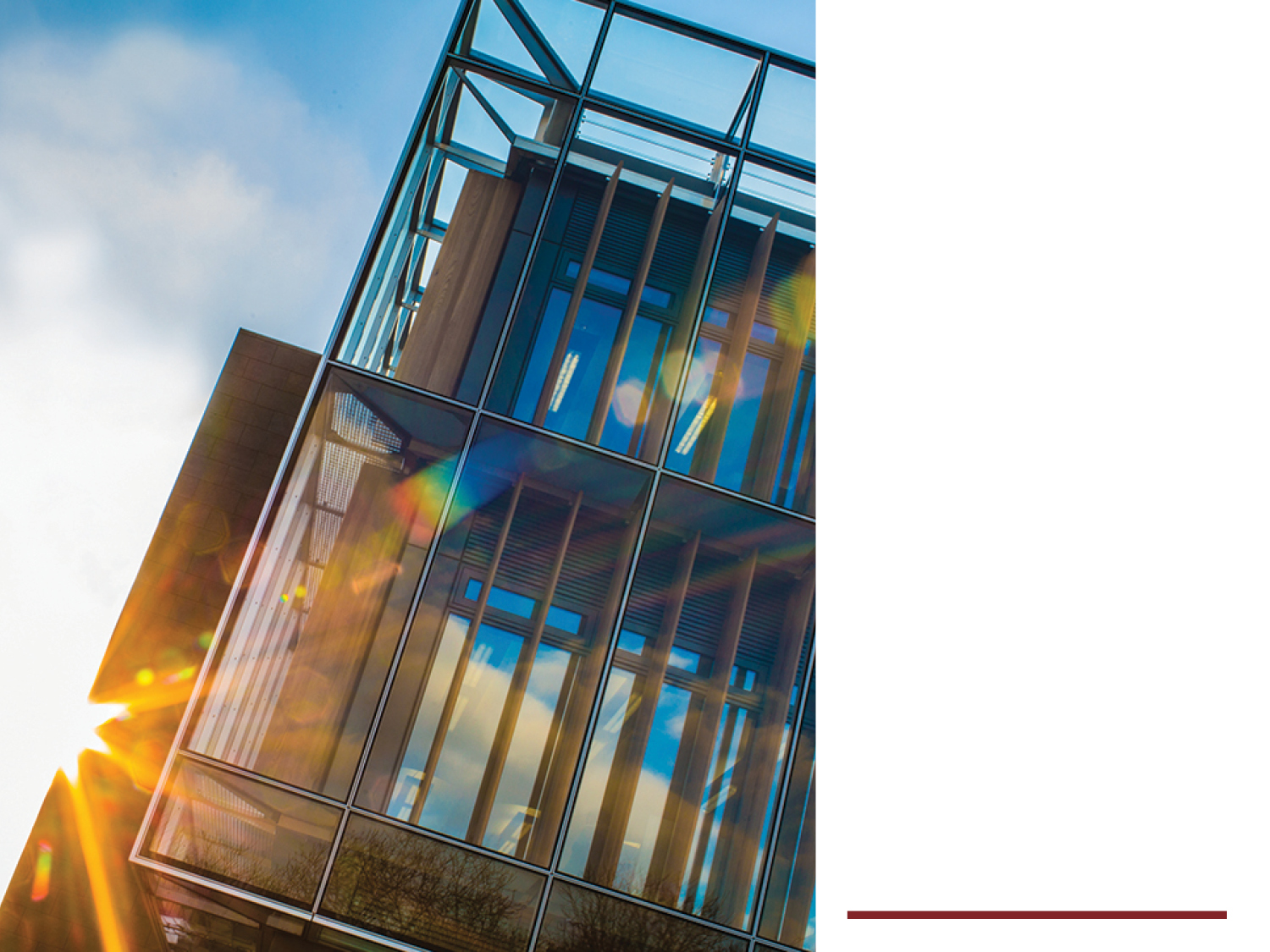 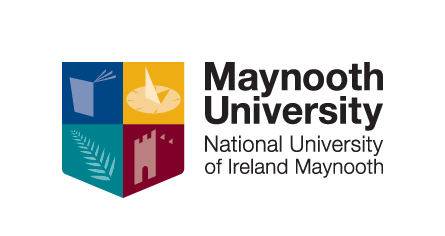 Ollscoil Mhá NuadMaynooth University
An Oifig um Chosaint Sonraí/um Shaoráil FaisnéiseData Protection Office/FOI Office
Data Protection for Officers of Clubs & Societies

Cecily Giles, Data Protection Officer & FOI Officer
October 2024
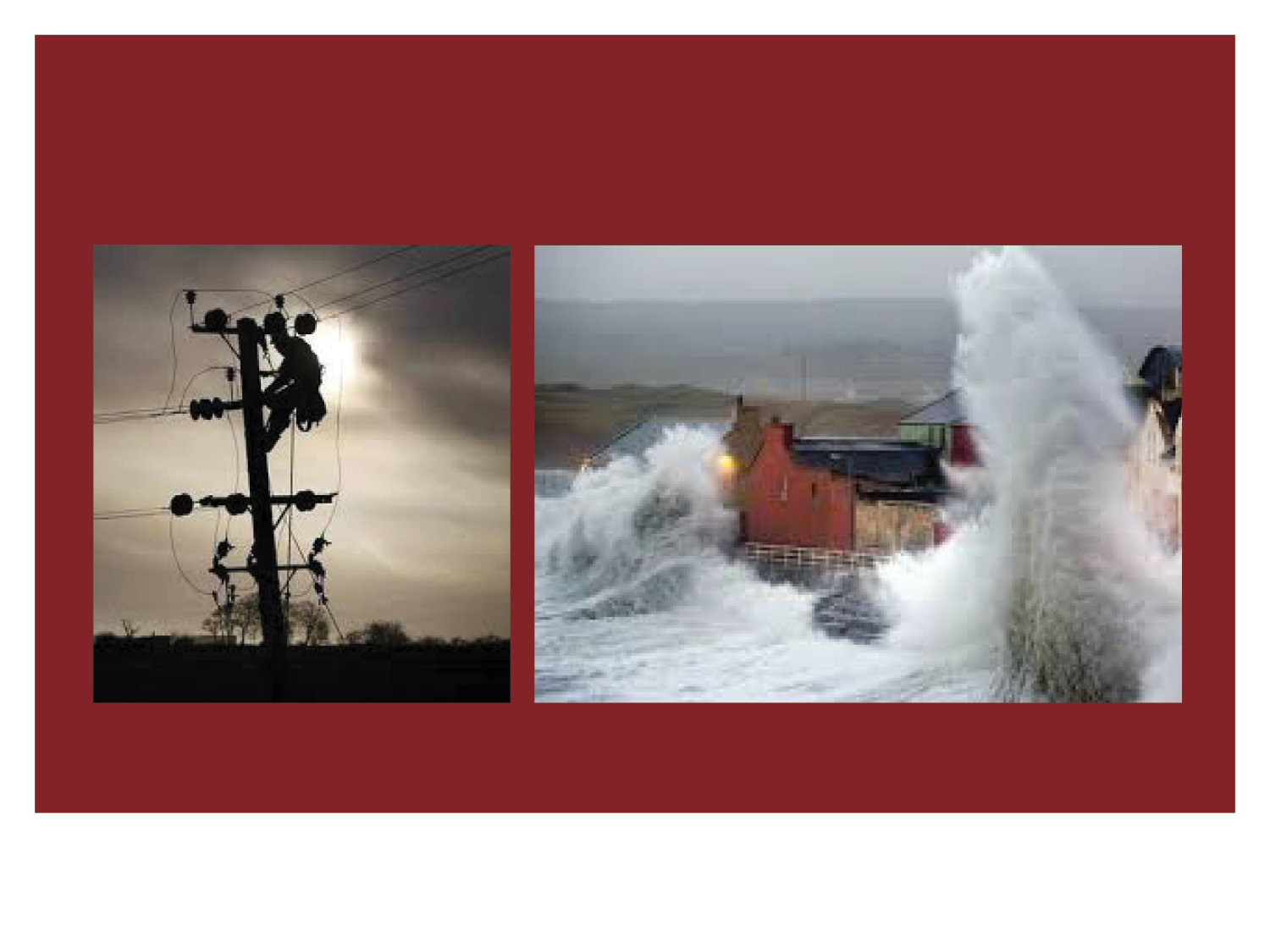 Data Protection for 
Officers of Clubs & Societies
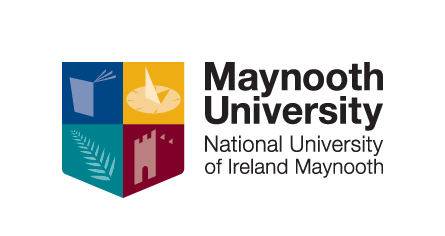 Ollscoil Mhá NuadMaynooth University
An Oifig um Chosaint Sonraí/um Shaoráil FaisnéiseData Protection Office/FOI Office
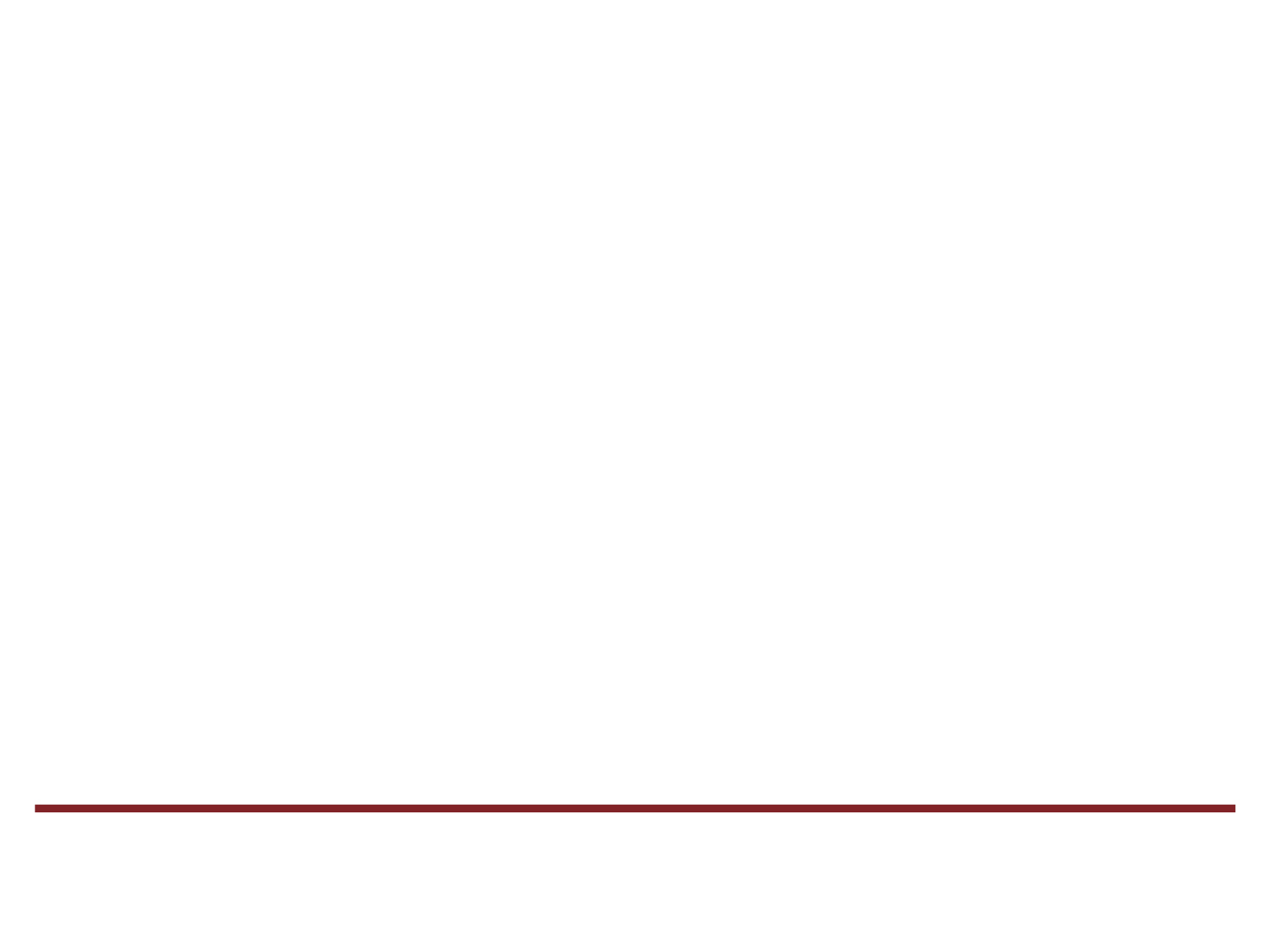 Data Protection & GDPR

To protect the privacy rights of individuals.
Relates to 'Personal Data' only - 'any data that can identify a living person'
Special categories of personal data - considered sensitive because its processing has a more profound impact on the individual's privacy rights.
GDPR places obligations on how personal data is handled throughout all processing activities. 
Each of us is responsible to ensure that the personal data we process is fair, lawful and secure. 
Comply with the principles of legislation.
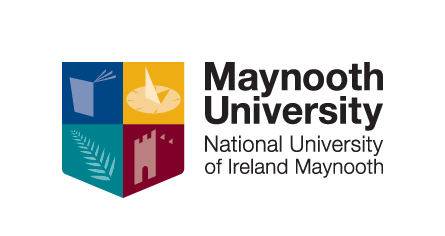 Ollscoil Mhá NuadMaynooth University
An Oifig um Chosaint Sonraí/um Shaoráil FaisnéiseData Protection Office/FOI Office
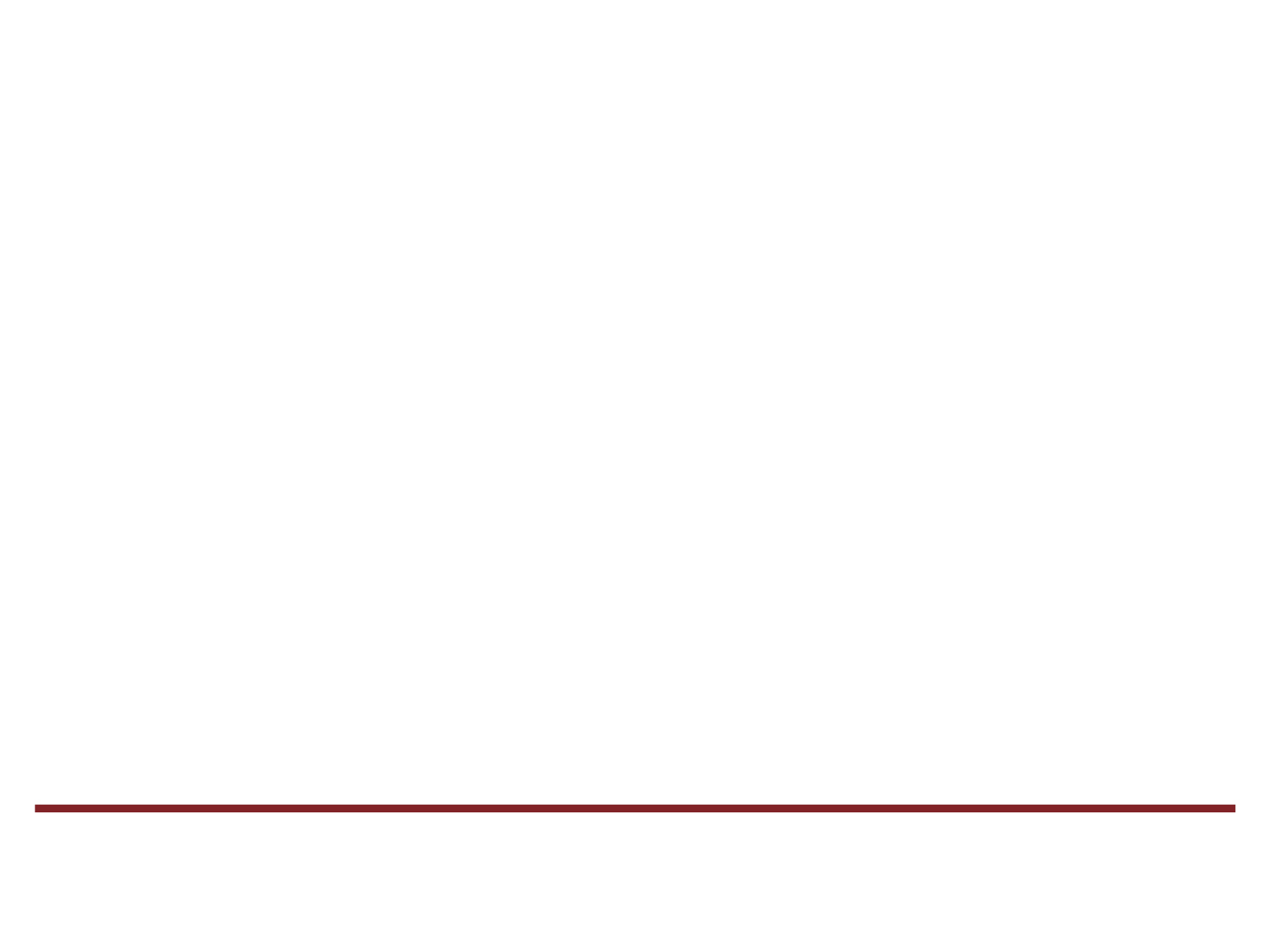 Breach of Personal Data 

A data incident is an event that has the potential to affect the confidentiality, integrity or availability of data (personal or non-personal) held by the University in any format, e.g.

Email containing personal or confidential data sent to the wrong recipient – or the right recipient with the wrong attachment. Use BCC in emails.
Personal data viewable in accessible areas.
Loss or theft of University equipment including paper records.
Virus or any other security attacks on IT systems or network.


Report breaches or suspected breaches of personal data immediately to the University's data protection office on dataprotection@mu.ie  
(72 hour window to report a breach to the DPC) 

Our priorities are to contain a breach and identify learning outcomes.
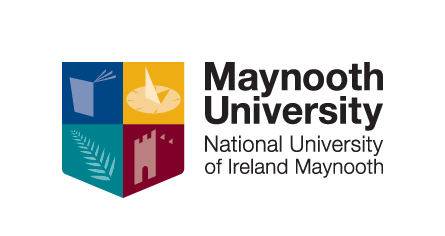 Ollscoil Mhá NuadMaynooth University
An Oifig um Chosaint Sonraí/um Shaoráil FaisnéiseData Protection Office/FOI Office
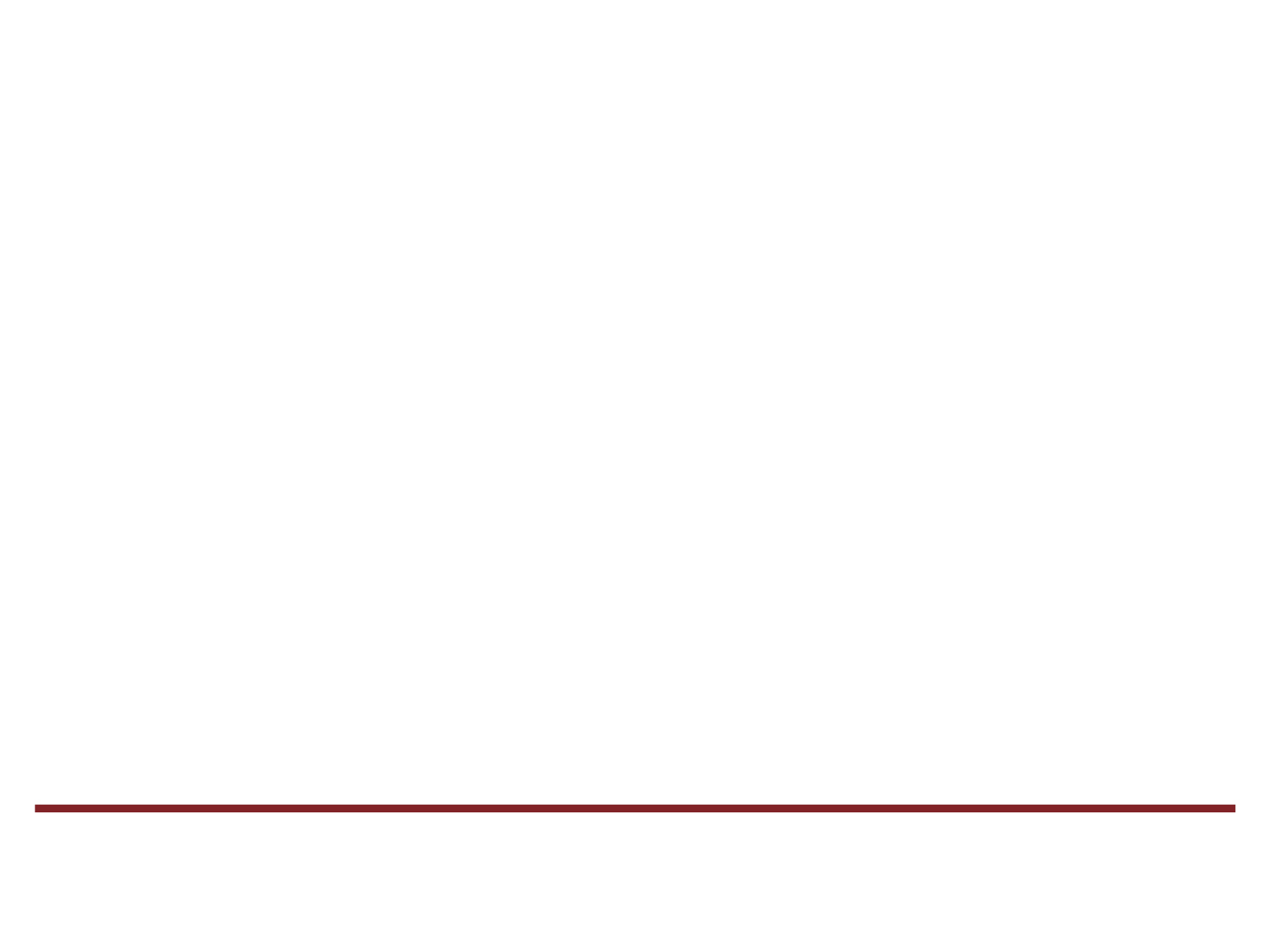 Data Subject Access Request (DSAR) 

DSAR or SAR or ‘Right of access’ to personal data 
Relates to 'Personal Data' only 
records must ‘tell something about the data subject’
1 month statutory timeframe for response
Can be a verbal request.

Data Subject Rights Request 
DSRR or SRR
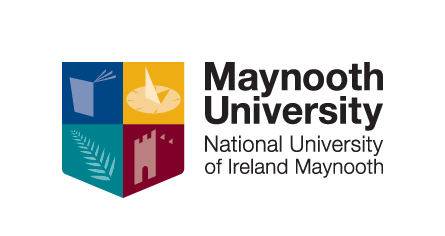 Ollscoil Mhá NuadMaynooth University
An Oifig um Chosaint Sonraí/um Shaoráil FaisnéiseData Protection Office/FOI Office
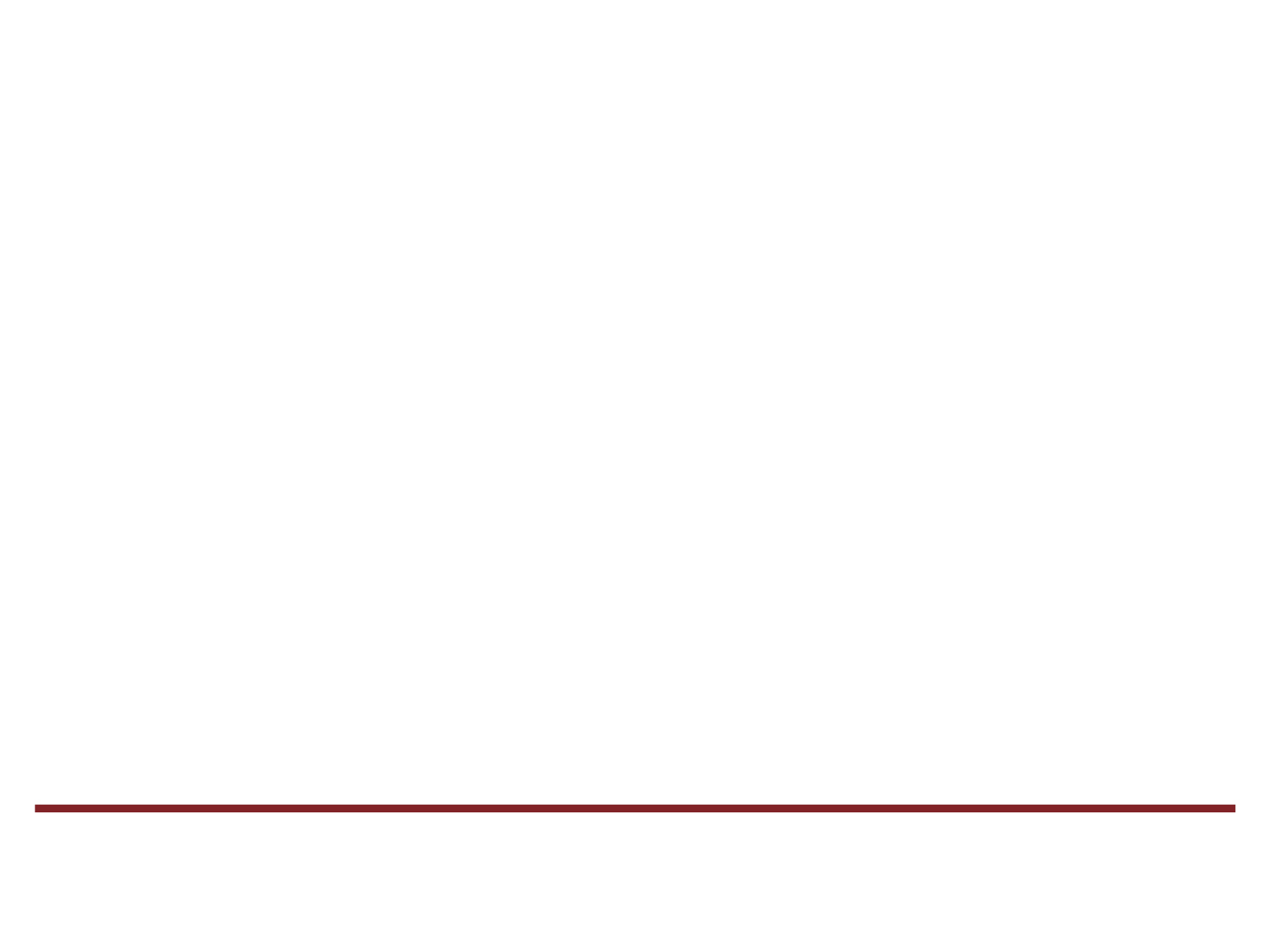 Policies and Notices

Please make yourself familiar with the Data Protection Policy and our 
Information and Data Security policies.

Our ‘Transparency’ notices include the 
Student Data Privacy Notice 

Clubs & Societies Policies and Guidance 
Social Media Policy
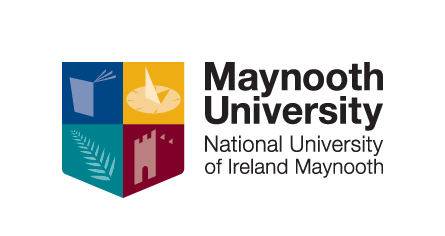 Ollscoil Mhá NuadMaynooth University
An Oifig um Chosaint Sonraí/um Shaoráil FaisnéiseData Protection Office/FOI Office
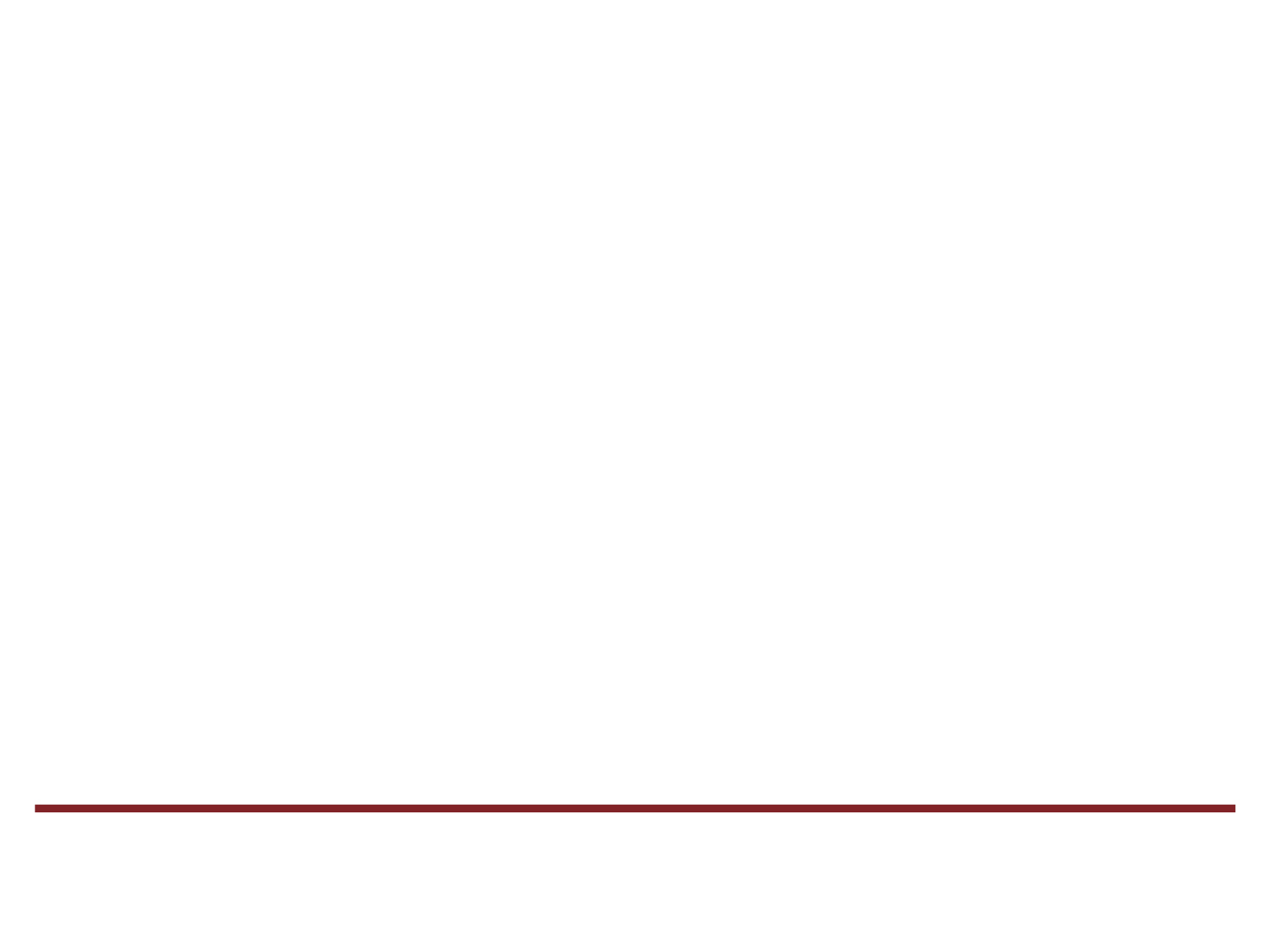 Sample Photography Notice for Events
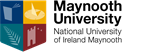 Please note that photographs and/or film footage will be taken at the (name) event today.

For additional information on how the University (Name of your Club or Society) processes your personal data, please see our website https://maynoothuniversity.ie/data-protection where you will find our Student Data Privacy Notice. If you have any queries or concerns about your personal data, please contact our DPO on dataprotection@mu.ie
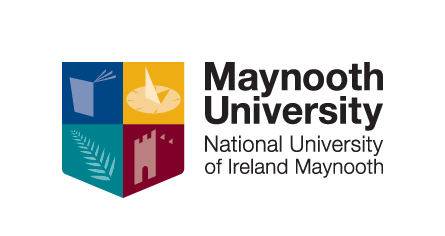 Ollscoil Mhá NuadMaynooth University
An Oifig um Chosaint Sonraí/um Shaoráil FaisnéiseData Protection Office/FOI Office
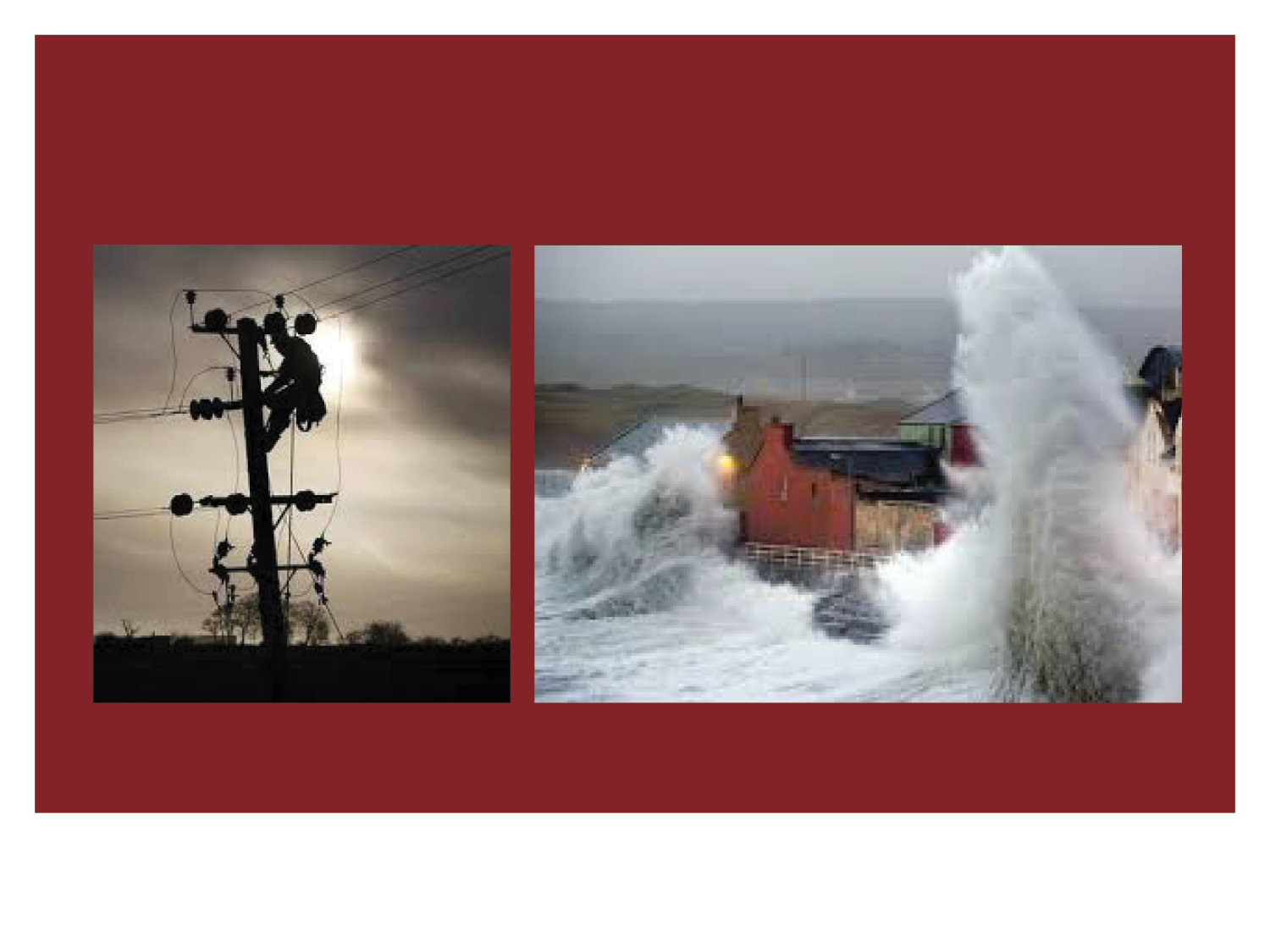 Freedom of Information (FOI)
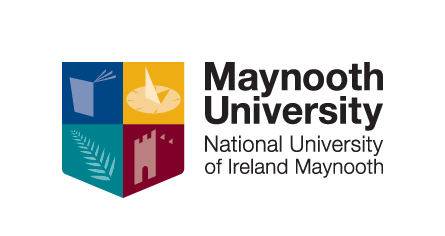 Ollscoil Mhá NuadMaynooth University
An Oifig um Chosaint Sonraí/um Shaoráil FaisnéiseData Protection Office/FOI Office
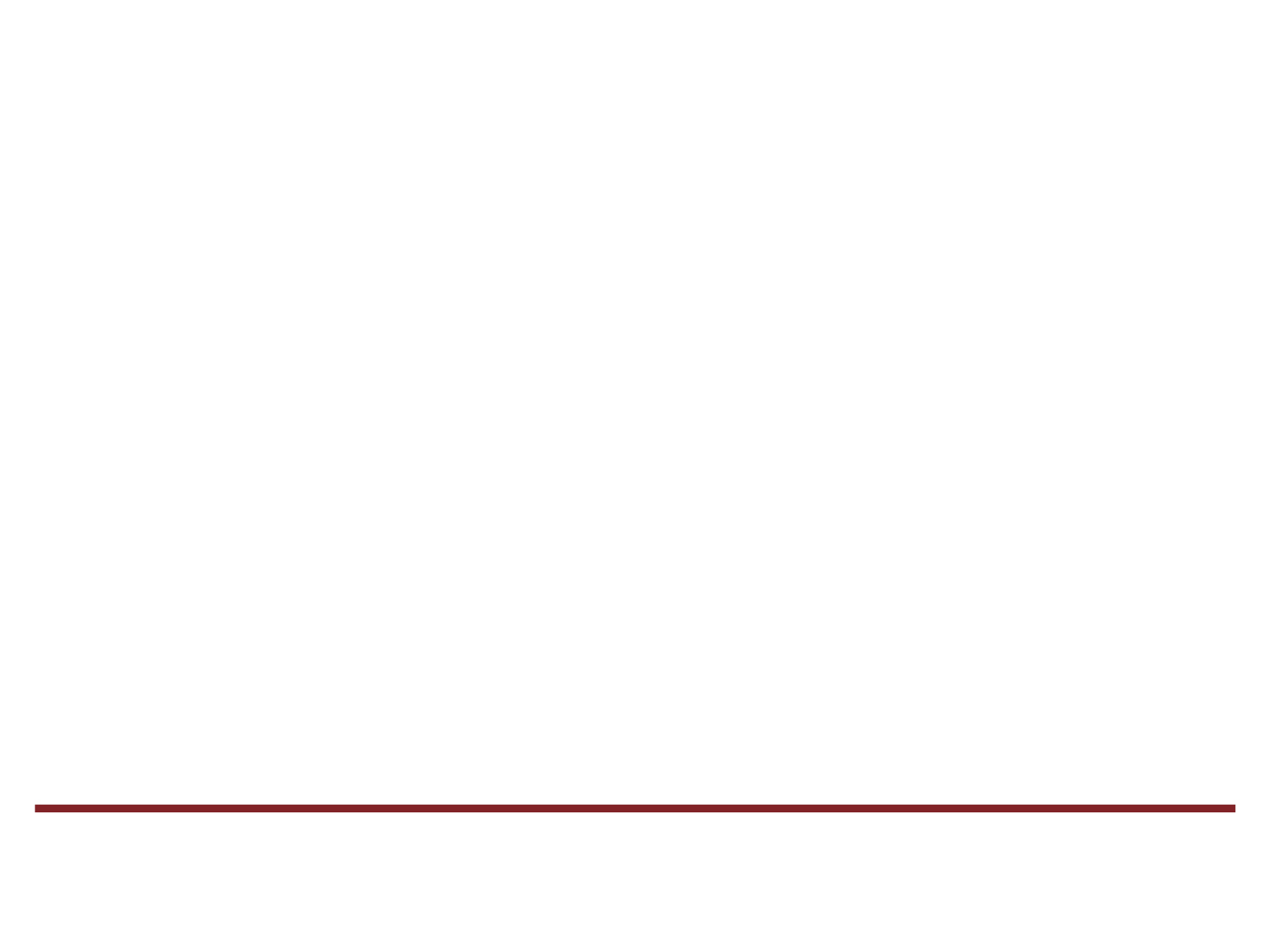 Freedom of Information

Develop a culture of openness, transparency and accountability in public sector organisations. 
Gives a legal right to students, staff and the public to access official records and be given reasons for decisions that affect them.
Statutory timelines.
Personal and non-personal data.
Be careful of what records you create – be mindful they could end up in the public domain - any data processed is subject to release if an individual were to submit a request. 
Very hard to exempt a record from release – must be a good reason.
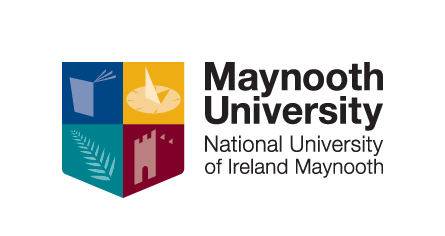 Ollscoil Mhá NuadMaynooth University
An Oifig um Chosaint Sonraí/um Shaoráil FaisnéiseData Protection Office/FOI Office
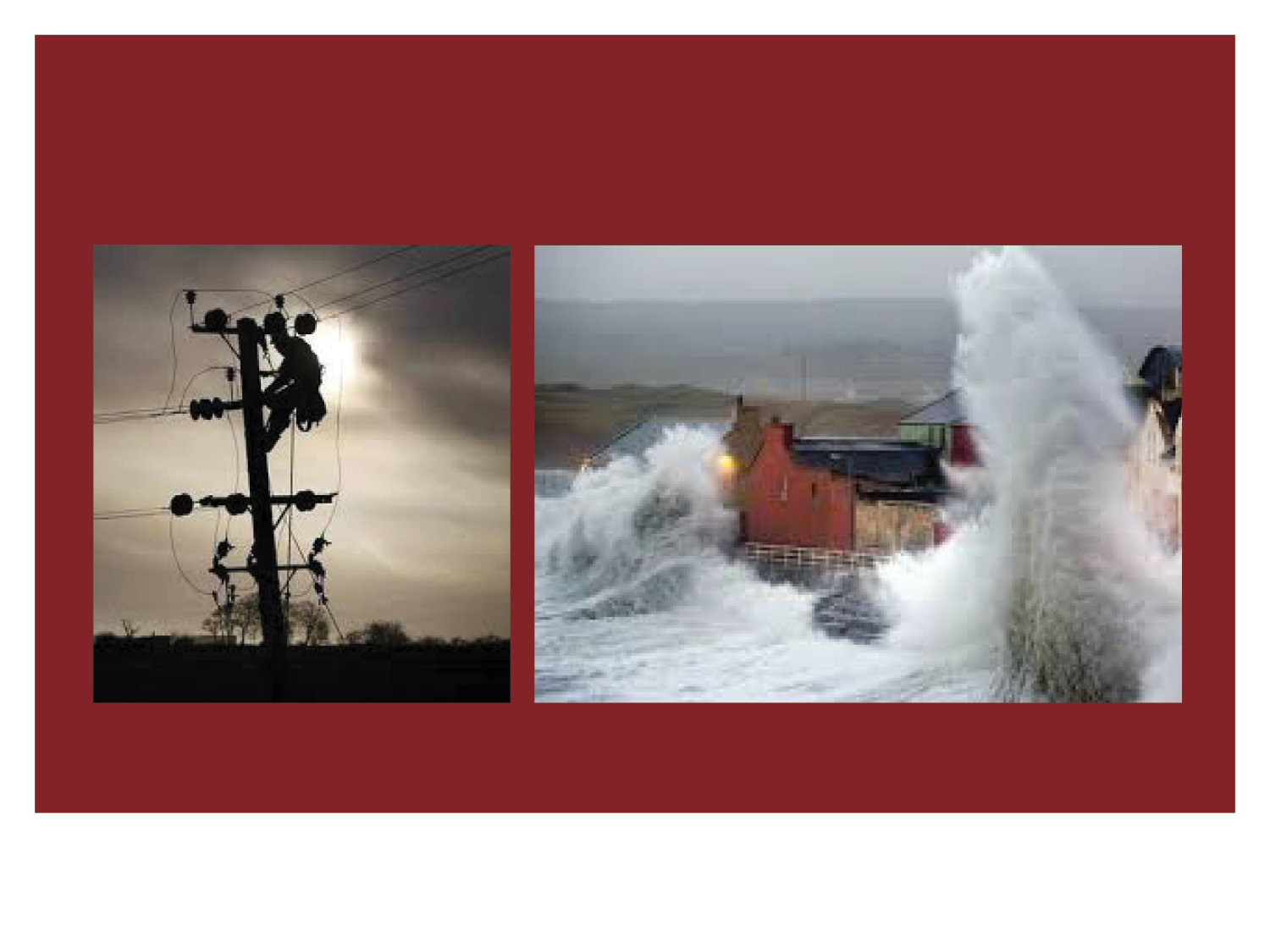 Conclusions/ Key Takeaways
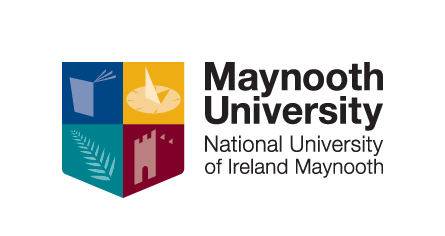 Ollscoil Mhá NuadMaynooth University
An Oifig um Chosaint Sonraí/um Shaoráil FaisnéiseData Protection Office/FOI Office
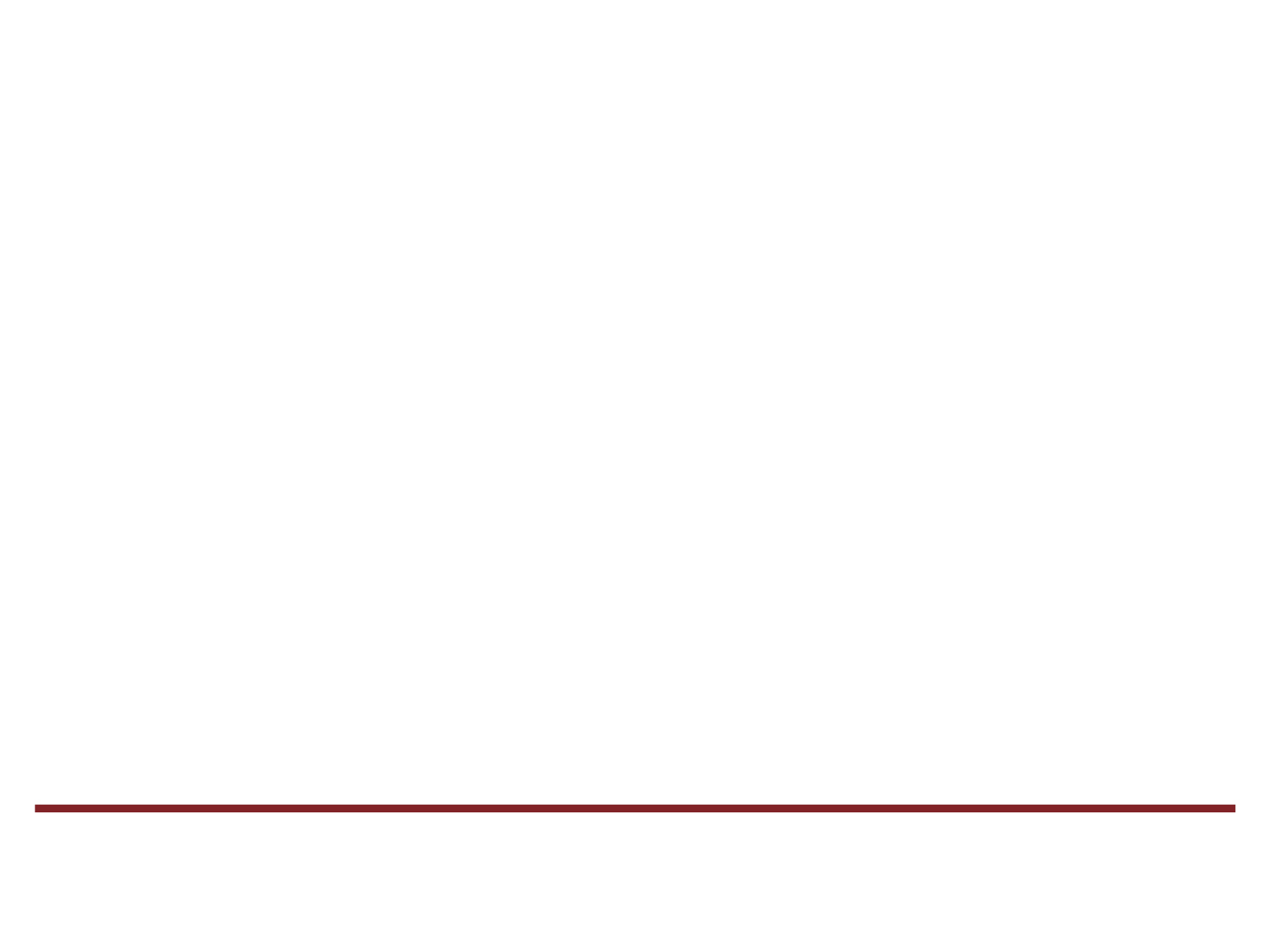 Key Takeaways

Attend Cyber Security training and online GDPR training
Contact us if you suspect a Data Breach or have a query
Check out our Website
Be mindful of the records you create
WhatsApp
Attend Officers’ Forum
BCC
Ethical and respectful with other people’s personal data
Delete personal data at the end of your time as an Officer
Transparency – use Notices at events
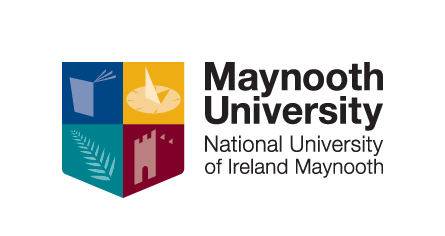 Ollscoil Mhá NuadMaynooth University
An Oifig um Chosaint Sonraí/um Shaoráil FaisnéiseData Protection Office/FOI Office
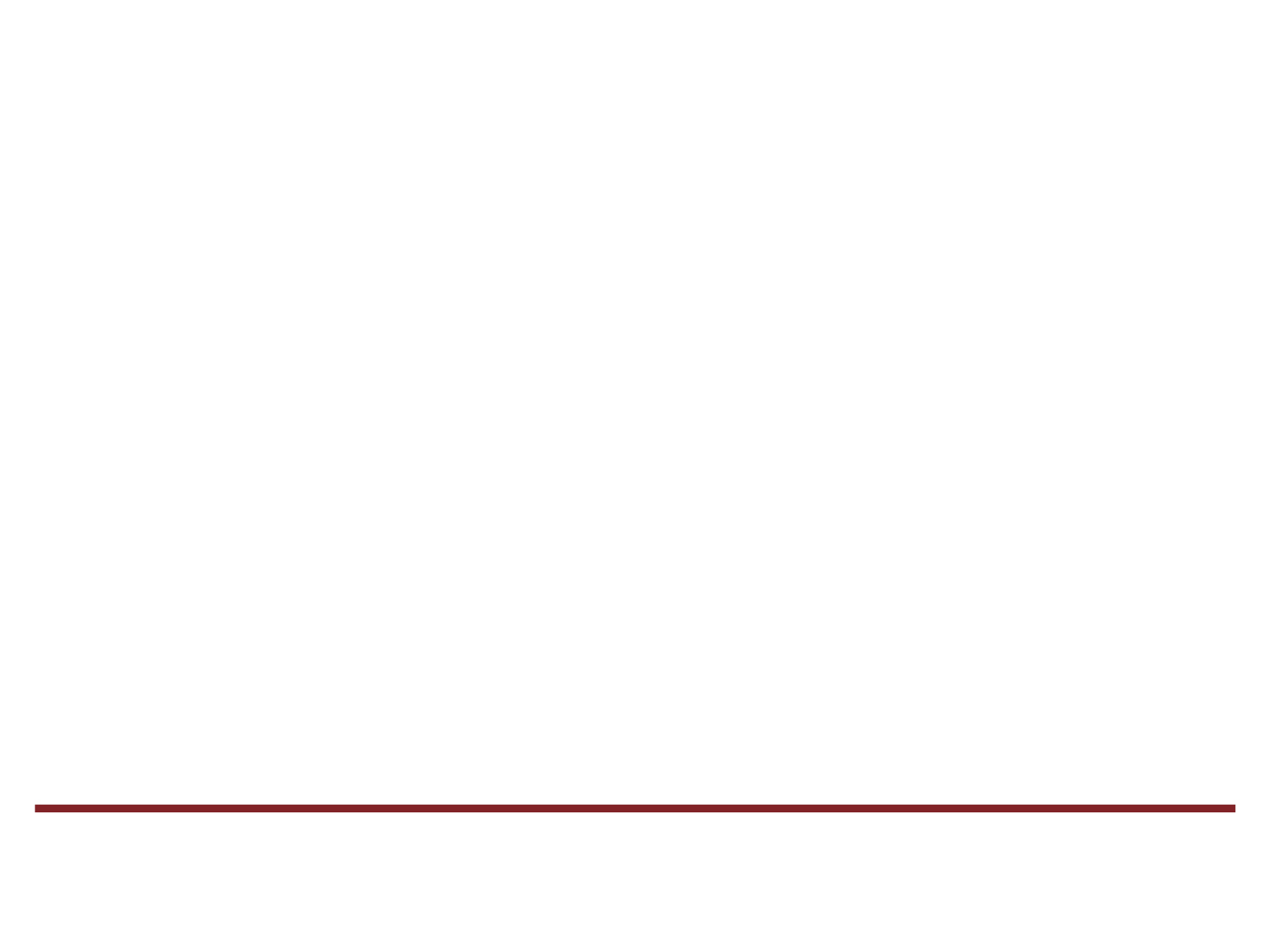 Contacts

Data Protection & FOI Officer			cecily.giles@mu.ie 			

For Data Protection queries				dataprotection@mu.ie 

For FOI queries						foi@mu.ie 

Information Governance Manager		gabriel.hogan@mu.ie

For Information Security issues			InformationSecurity@mu.ie

Data Protection General webpage		http://mu.ie/data-protection 

FOI webpage						http://mu.ie/freedom-information
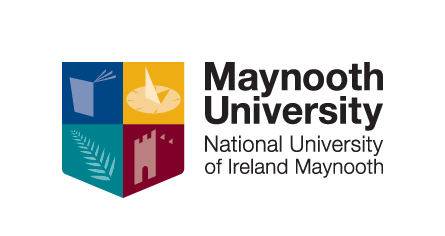 Ollscoil Mhá NuadMaynooth University
An Oifig um Chosaint Sonraí/um Shaoráil FaisnéiseData Protection Office/FOI Office
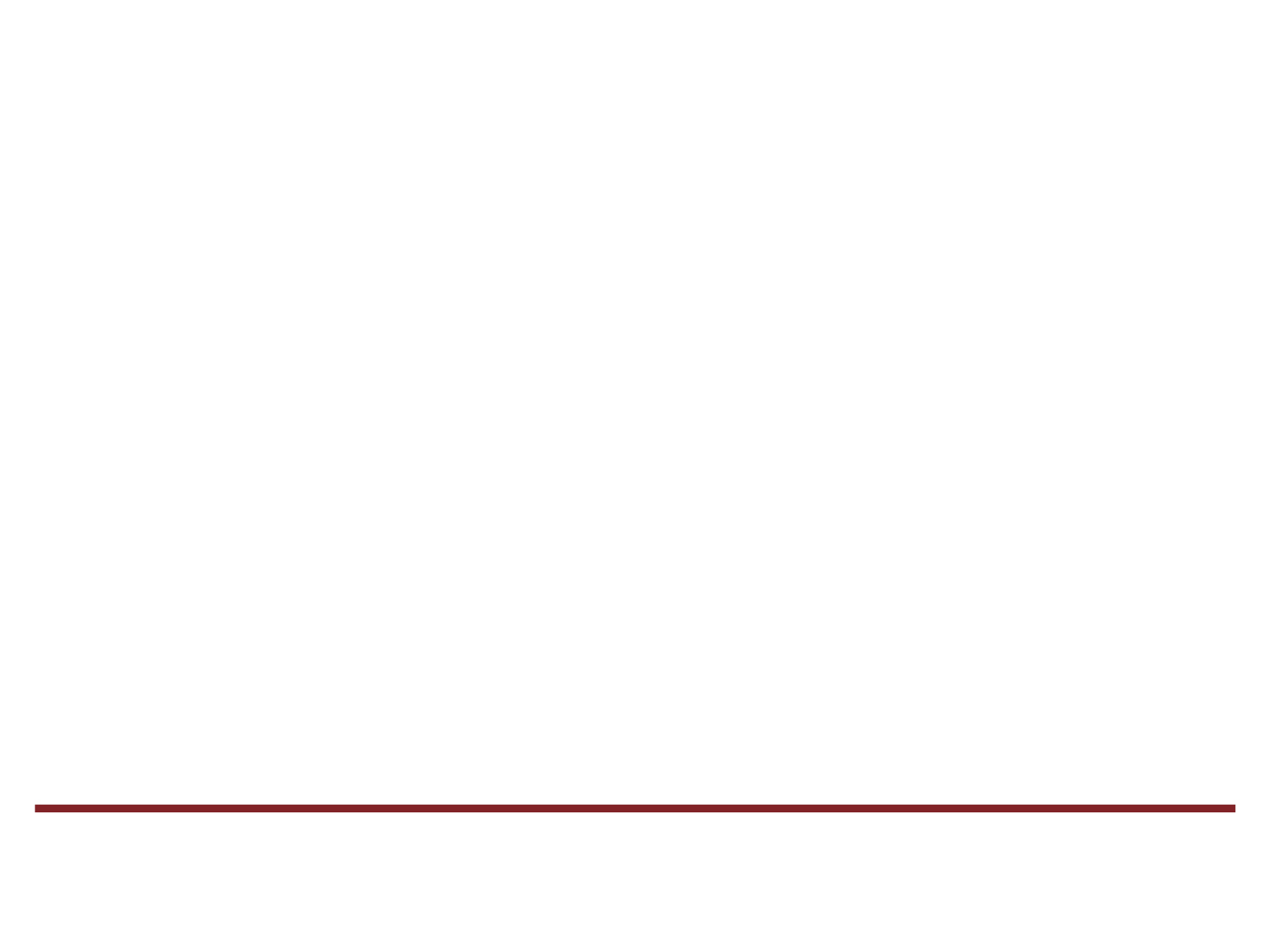 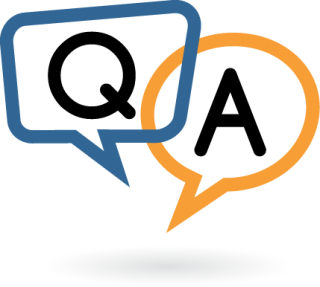 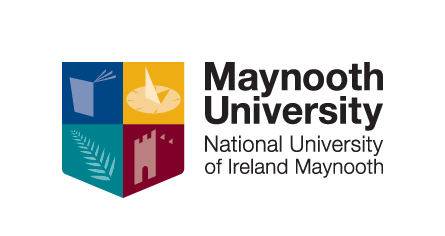 Ollscoil Mhá NuadMaynooth University
An Oifig um Chosaint Sonraí/um Shaoráil FaisnéiseData Protection Office/FOI Office